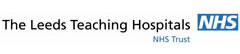 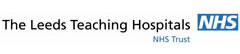 Extra-genital samples for gonorrhoea and chlamydia in women and MSMSelf-taken samples analysed separately compared with self-taken pooled samples
Janet Wilson1, Harriet Wallace1, Michelle Loftus-Keeling1,
Helen Ward2, Claire Hulme3, Mark Wilcox4
1 Leeds Centre for Sexual Health, Leeds Teaching Hospitals NHS Trust, UK, 
2Department of Infectious Disease Epidemiology, Imperial College, London, UK,
3Academic Unit of Health Economics, University of Leeds, UK
4Department of Clinical Microbiology, Leeds Teaching Hospitals NHS Trust, UK,
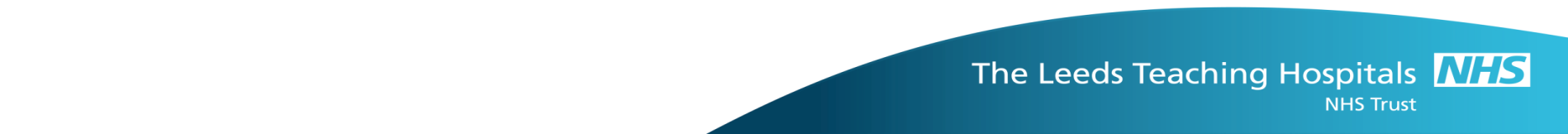 Introduction
In MSM the majority of gonorrhoea (NG) and chlamydia (CT) infections are extra-genital so rectal and pharyngeal swabs are required which trebles the diagnostic cost
Recent studies in women suggest a significant number of NG and CT infections are being missed by just VVSs and extra-genital sampling is suggested in those disclosing AI and OI
Performing additional extra-genital NAATs in women would be very costly and unaffordable to many services as large numbers of women attend sexual health clinics
SYSTEMATIC
(Swab-yourself trial with economic monitoring and testing for infections collectively)
Objective: Compare sensitivity and specificity of pooled self-taken samples from genital tract, rectum and pharynx with self-taken samples analysed individually 
Study population: Women and MSM aged 16 and over
Exclusion criteria:
Antibiotics in the preceding 28 days
Rectal symptoms (discharge, pain or bleeding, as these would necessitate an examination with clinician-taken swabs via a proctoscope)
Unable or unwilling to perform self-taken swabs or have clinician performed swabs
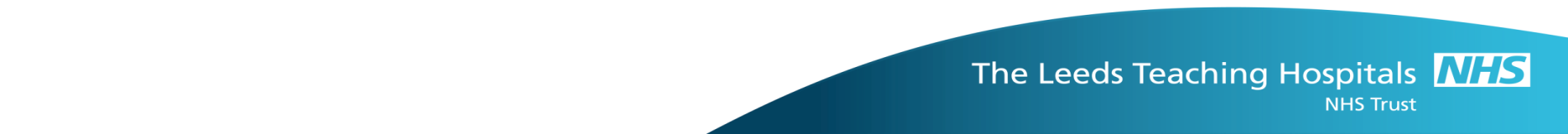 Methods - Randomisation
Each participant had three sets of samples:
clinician-taken rectal and pharyngeal processed separately
self-taken rectal, pharyngeal and VVS or FCU processed separately
self-taken rectal, pharyngeal and VVS or FCU processed pooled

Order randomised using computer generated simple randomisation
Clinician / Self-taken pooled / Self-taken individual
Clinician / Self-taken individual / Self-taken pooled
Self-taken pooled / Self-taken individual / Clinician
Self-taken individual / Self-taken pooled / Clinician
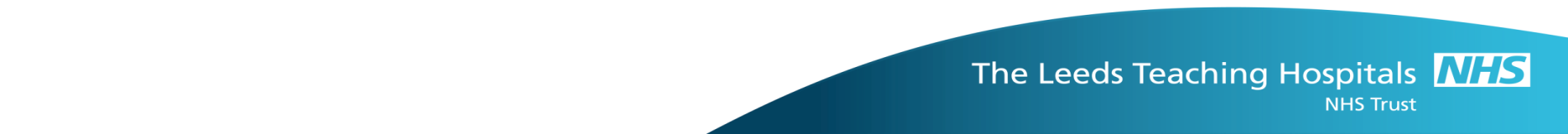 Methods - Pooling technique
Women
Self-taken pharyngeal swab inserted into NAAT transport medium, agitated for 5 seconds, removed and discarded
Self-taken rectal swab inserted into same container, agitated for 5 seconds, removed and discarded
Self-taken VVS inserted into the same container, stem broken off leaving the swab in the container

5 seconds thought adequate as cell lysis instantaneous 
No reduction in VVS sensitivity unless inhibition from other sites but increased detection of rectal and pharyngeal infections
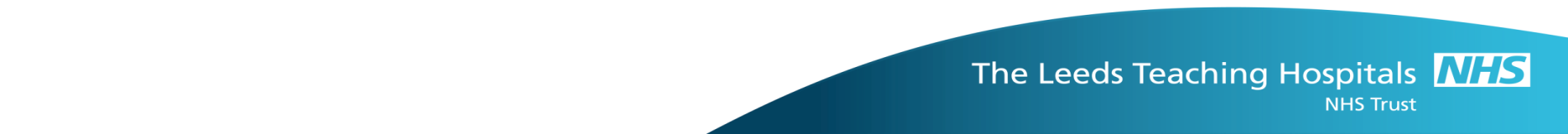 Methods - Pooling technique
MSM
Self-taken pharyngeal swab inserted into urine NAAT transport medium, agitated for 5 seconds, removed and discarded
Self-taken rectal swab inserted into same container, agitated for 5 seconds, stem broken off leaving the swab in the container
FCU sample pipetted into same container to between the lines 

5 seconds thought adequate as cell lysis instantaneous 
No reduction in rectal sensitivity unless inhibition from other samples but increased detection of pharyngeal and urethral infections
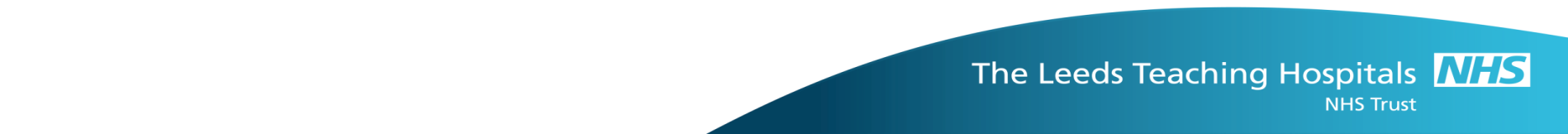 Methods - Microbiology analysis
All samples analysed by Aptima Combo 2 (AC2)
AC2 positive samples retested by Aptima GC or CT:
Laboratory staff blinded to samples being self or clinician-taken and unable to link pooled samples to individual samples 
Patient infected status - at least two confirmed positive samples from any of the sites and including pooled sample, or a positive culture for NG
Pooled infected status - at least one other confirmed positive sample as well as pooled
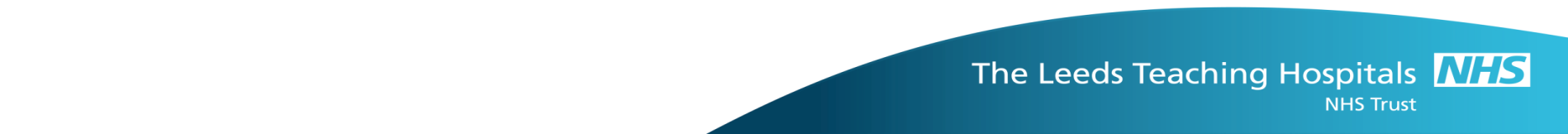 Results
1191 women and 387 MSM recruited Jan 2015 to June 2016 by 5 clinicians
MSM
Mean age 34 years (18-77) Median 30 years

Sexual history:
354 (91.5%) had ever given AI
351 (90.7%) had ever received AI
383 (99.0%) had ever given OI
385 (99.5%) had ever received OI
Women
Mean age 25 years (16-71) Median 23 years

Sexual history:
1190 (99.9%) had ever had VI
548 (46%) had ever had AI
1142 (95.9%) had ever given OI
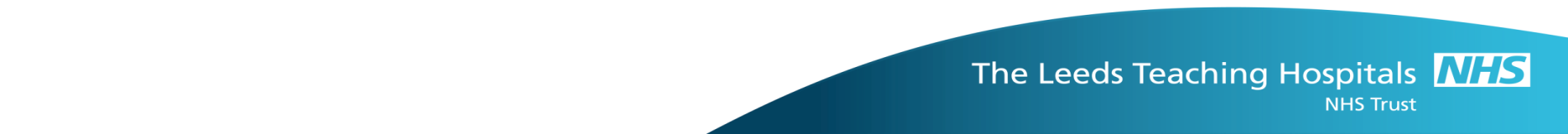 Results - gonorrhoea
MSM
Patient Infected Status: 39
Overall prevalence: 10.1%  
Site Infected Status:
Urethral 2.8% (11) 
Rectum 6.7% (26)
Pharynx 6.2% (24)
Women
Patient Infected Status: 60
Overall prevalence: 5.0% 
Site Infected Status:
Urogenital 4.6% (55)
Rectum 3.9% (46)
Pharynx 2.9% (35)
Overall Patient Infected Status MSM plus women: 99
Site Infected Status:
Urethra/cervix 66 
Rectum 72
Pharynx 59
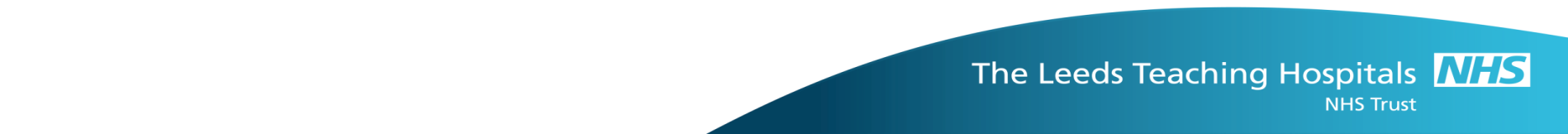 Results - gonorrhoea
Analysed separately versus pooled





7 false positive results, 6 analysed separately, 1 pooled
2 false negatives analysed separately – both culture and pooled positive (1 VVS, 1 MSM phar)
3 false negative pooled samples
1 missing pooled sample
No difference between separately and pooled
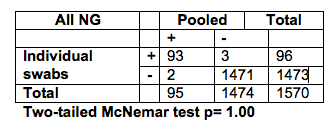 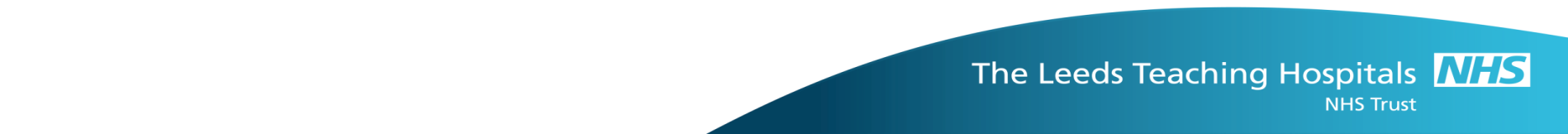 Results - gonorrhoea
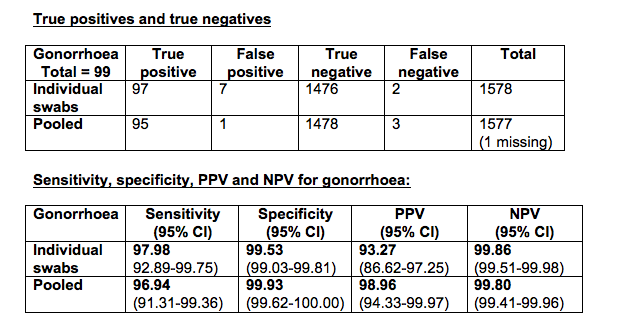 2 false negatives analysed separately – both culture and pooled positive (1 VVS, 1 MSM phar)
3 false negative pooled (1 VVS pos, 2 MSM rectal)
No difference in sensitivities of separately and pooled samples
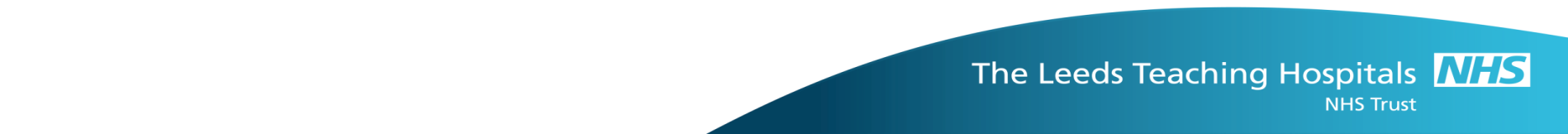 Results - chlamydia
MSM
Patient Infected Status: 31
Overall prevalence: 8.0%
Site Infected Status:
Urethra 1.8% (7)
Rectum 6.7% (26)
Pharynx 1.0% (4)
Women
Patient Infected Status: 227
Overall prevalence: 19.1%
Site Infected Status:
VVS 16.5% (197)
Rectum 17.6% (209)
Pharynx 4.7% (56)
Overall Patient Infected Status
MSM plus women: 258
Site Infected Status:
Urethra/cervix 204 
Rectum 235
Pharynx 60
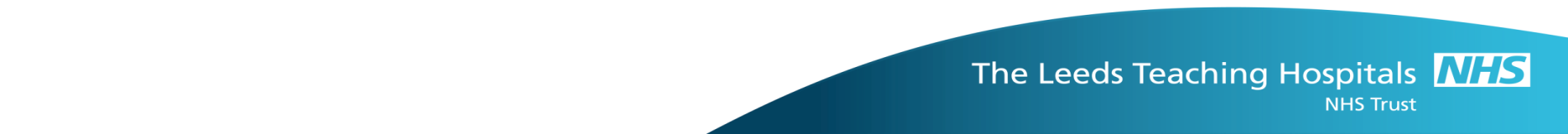 Results - chlamydia
By definition no false negative VVS or FCU in PIS definition as only included if pooled sample also positive because no cultures
So comparison made between VVS and pooled sample in women and rectal SIS and pooled sample in MSM
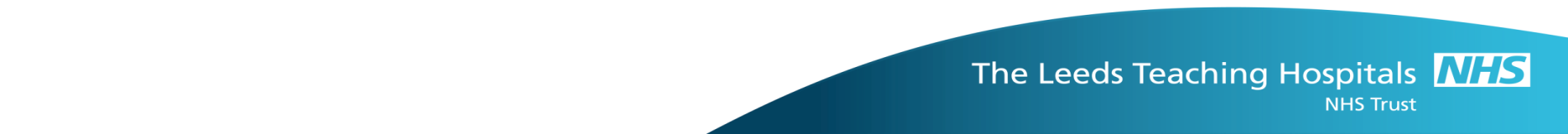 Results - chlamydia
Analysed separately versus pooled






Pooled sample performed better than VVS
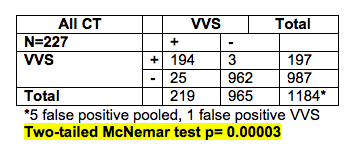 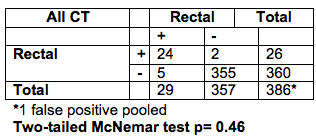 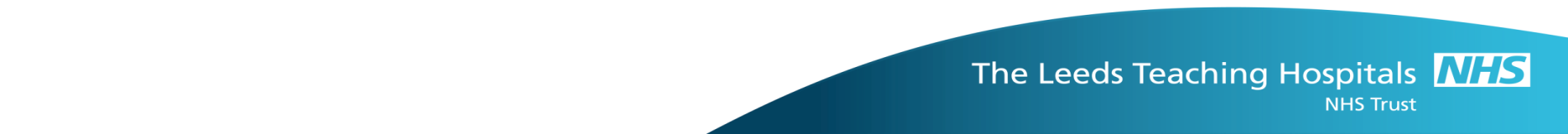 Results - chlamydia
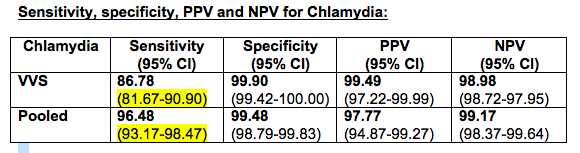 Pooled samples performed better than VVS
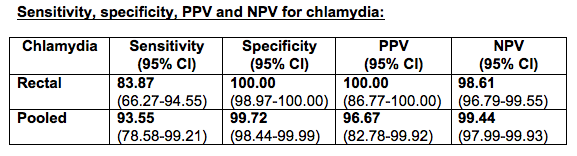 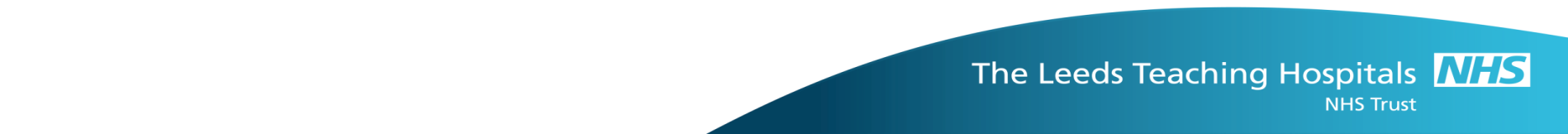 Conclusions
Pooled samples performed as well as samples analysed separately in the diagnosis of NG missing 1 sole VVS and 2 rectal infections
Pooled samples were superior to a VVS for diagnosing CT 
Increasing diagnostic costs to take triple swabs in most women is unaffordable for most health systems
A pooled sample has equal efficacy for NG and is superior to a VVS for CT at the current laboratory cost of a VVS so is an affordable option
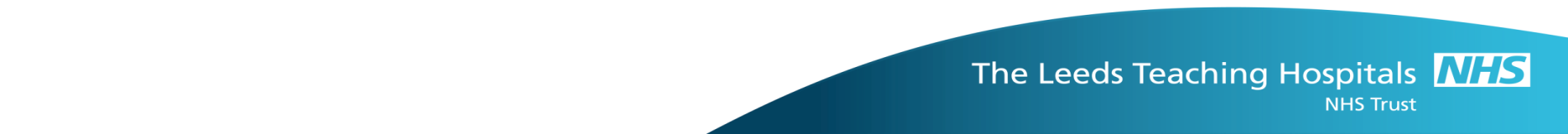 Acknowledgements
NHS National Institutes Health Research, Research for Patient Benefit Programme
This presentation presents independent research funded by the National Institute for Health Research (NIHR) under its Research for Patient Benefit (RfPB) Programme (Grant Reference Number PB-PG-0212-27041). The views expressed are those of the authors and not necessarily those of the NHS, the NIHR or the Department of Health.
Hologic for providing the extra swabs for the pooled samples and the sample kits and reagents for the environmental samples
All the staff and patients at Leeds Sexual Health
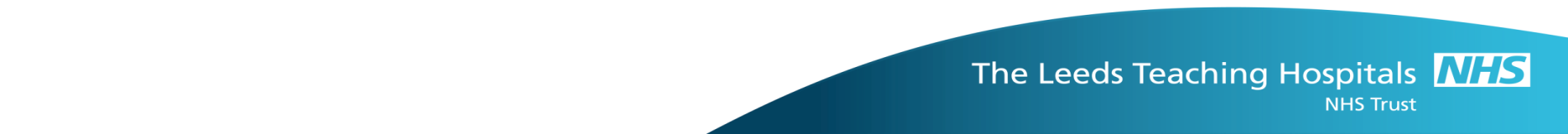